THE PRINCIPLES OF ART
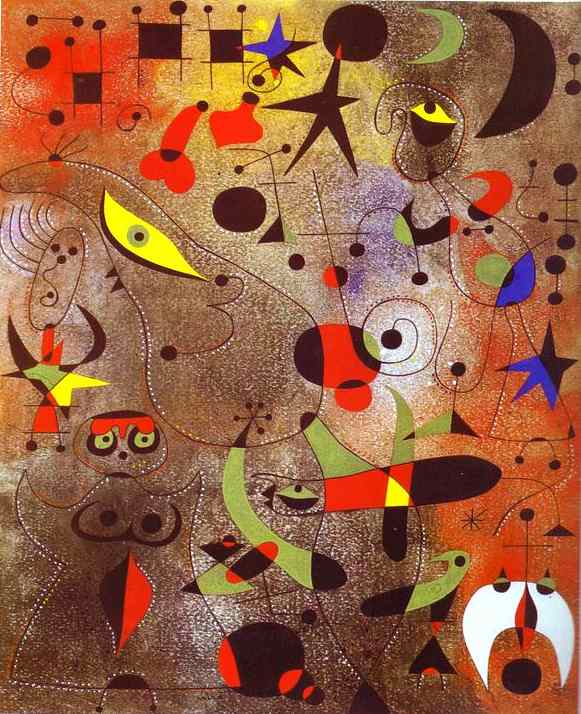 BALANCE
EMPHASIS
MOVEMENT
PATTERN
PROPORTION
RHYTHM
UNITY
VARIETY
Gustav Klimt
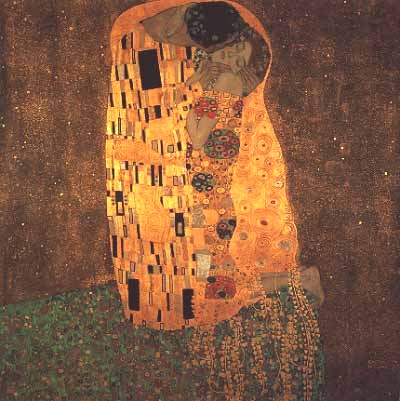 Pattern
Pattern means the repetition of an element (or elements) in a work.
An artist achieves a pattern through the use of colors), lines, or shapes .
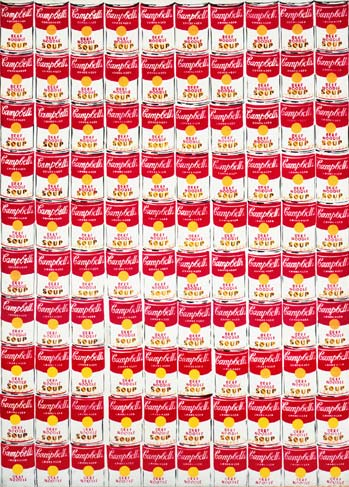 Andy Warhol
Gee’s Bend Quilts
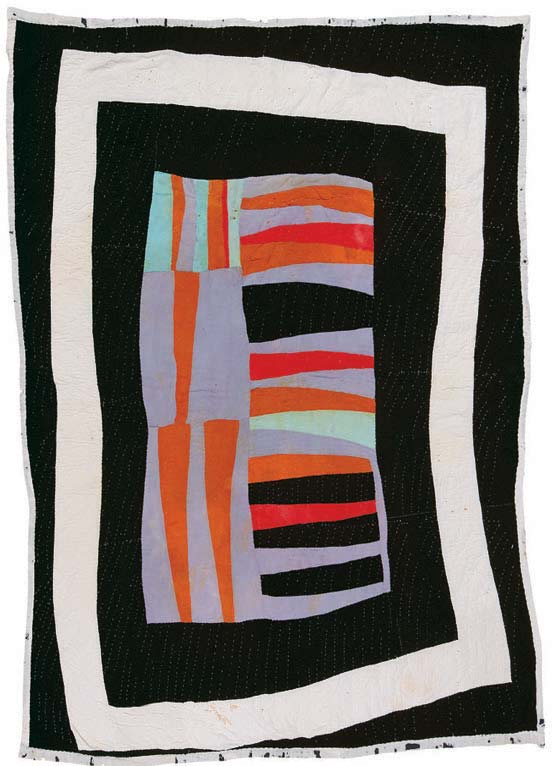 Ancient Greek Geometric Period Vase
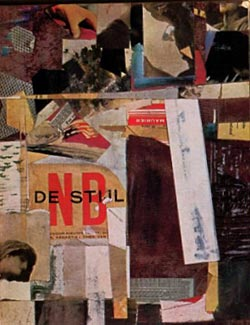 Kurt Schwitters
Variety
Variety occurs when an artist creates something that looks different from the rest of the artwork. An artist may use variety to make you look at a certain part or make the artwork more interesting.
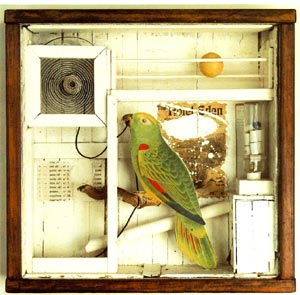 Joseph Cornell
James Rosenquist
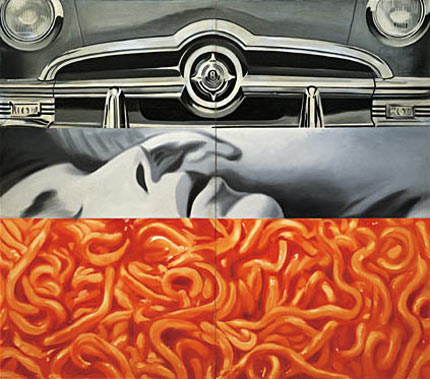 Robert Rauschenberg
Jacob Lawrence
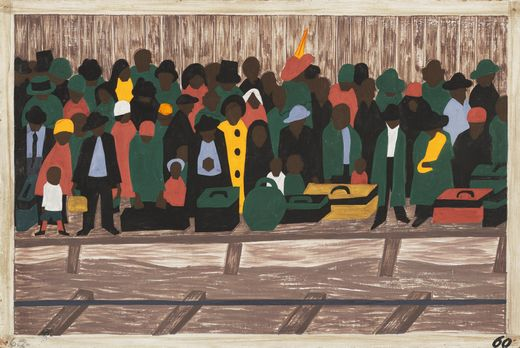 Unity
Unity is the feeling that everything in the work of art works together and looks like it fits.
Egyptian Hieroglyphics
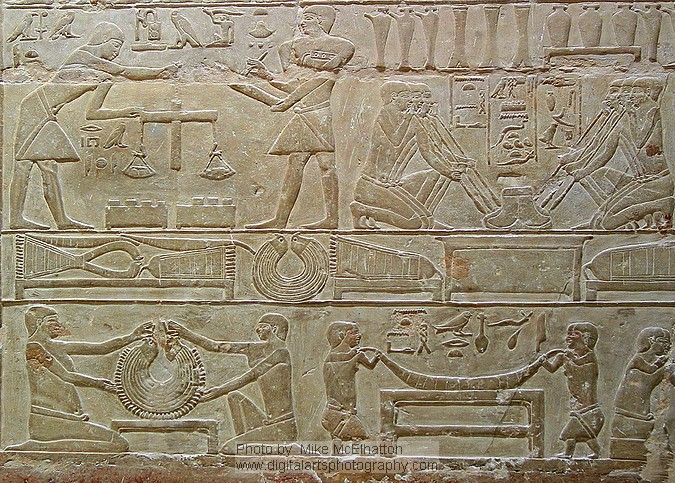 Paul Klee
Louise Nevelson
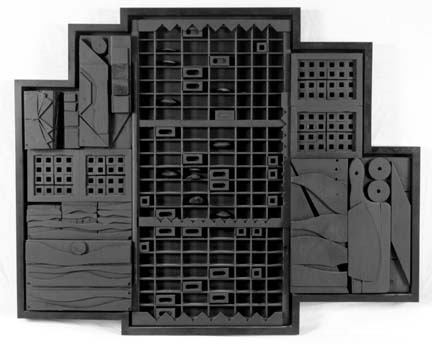 Georgia O’Keeffe
Balance
Formal Balance usually is achieved by the artist placing objects in the work in a symmetrical or equal-sided arrangement. Informal Balance is created when an asymmetrical layout is used. Radial Balance occurs within a circle design.
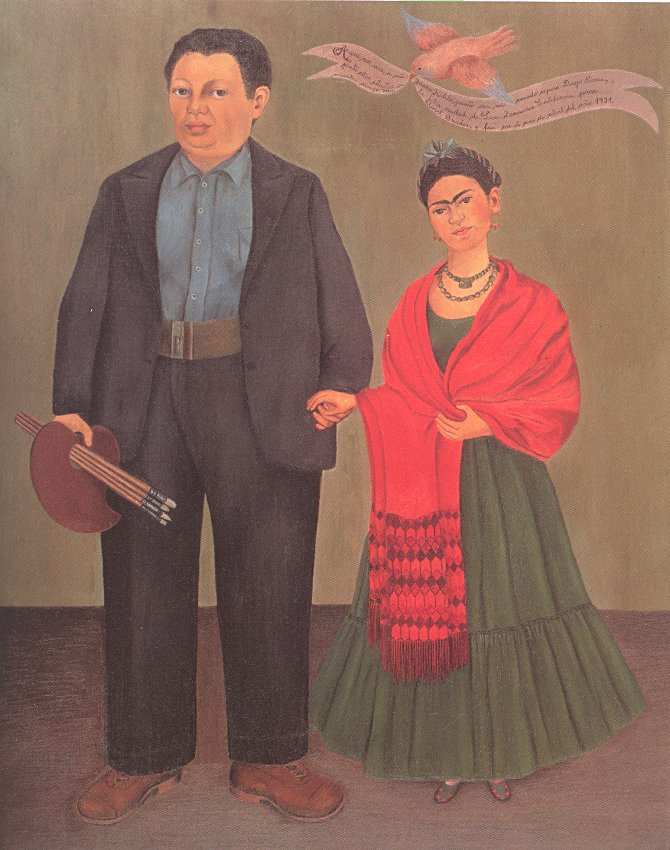 Frida Kahlo
asymmetrical
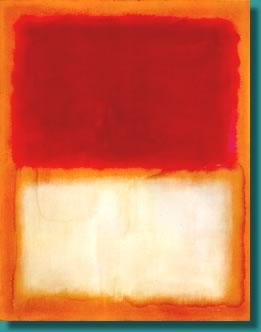 Mark Rothko
symmetrical
James Whistler
Rose Window at Notre Dame
radial
Emphasis
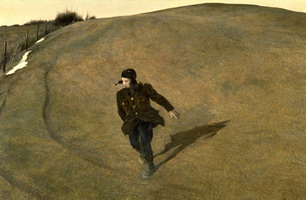 Andrew Wyeth
Emphasis is when the artist manipulates the Elements of Art so that your eye is drawn to a particular area.
Francesco Goya
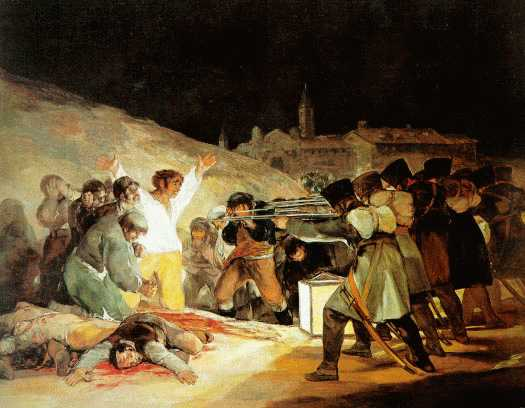 Commemorative Bronze, Kingdom of Benin
Hokusai
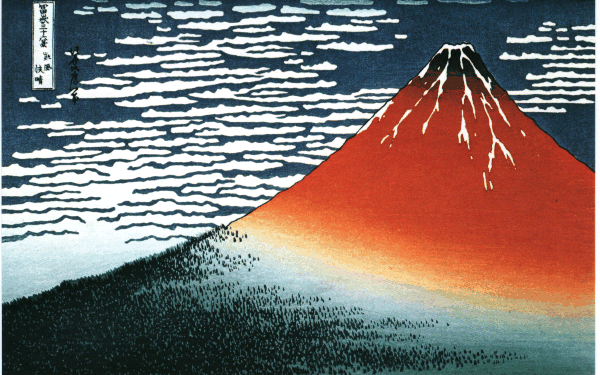 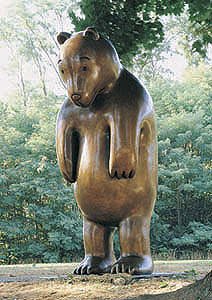 Tom Otterness
Proportion
Proportion refers to one piece of an object in relation to the rest of the object.
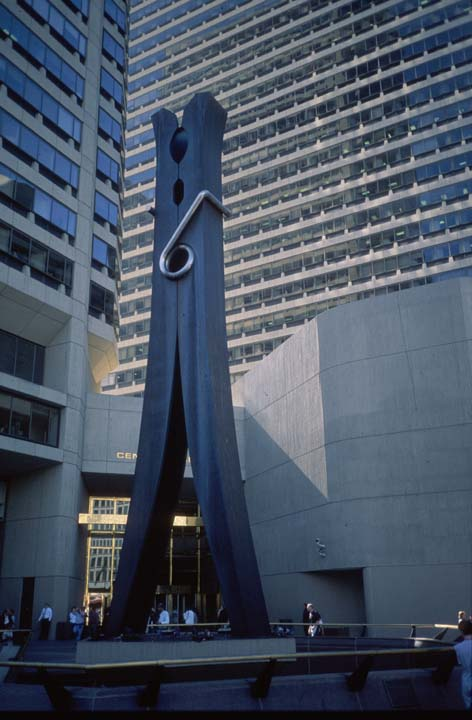 Claes Oldenburg
Fernando Botero
Amedeo Modigliani
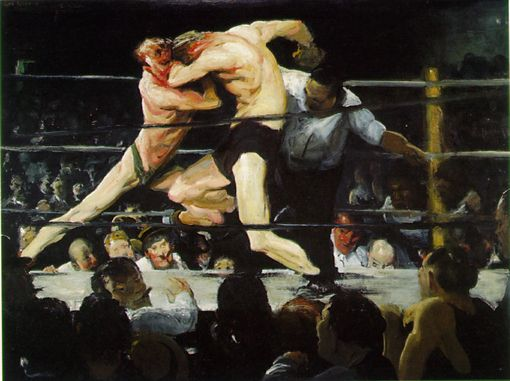 George Bellows
Movement
Directional Movement is a visual flow through the composition. It can be the suggestion of motion in a design as you move from object to object by way of placement and position.
Edvard MunchThe Scream
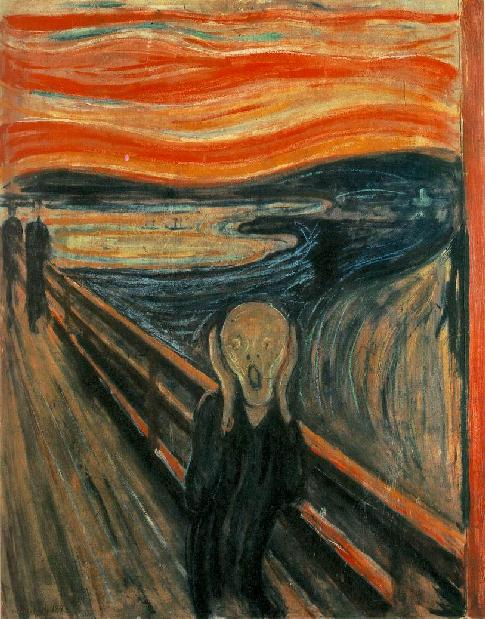 Antoni Gaudí
Vincent Van Gogh
Piet Mondrian
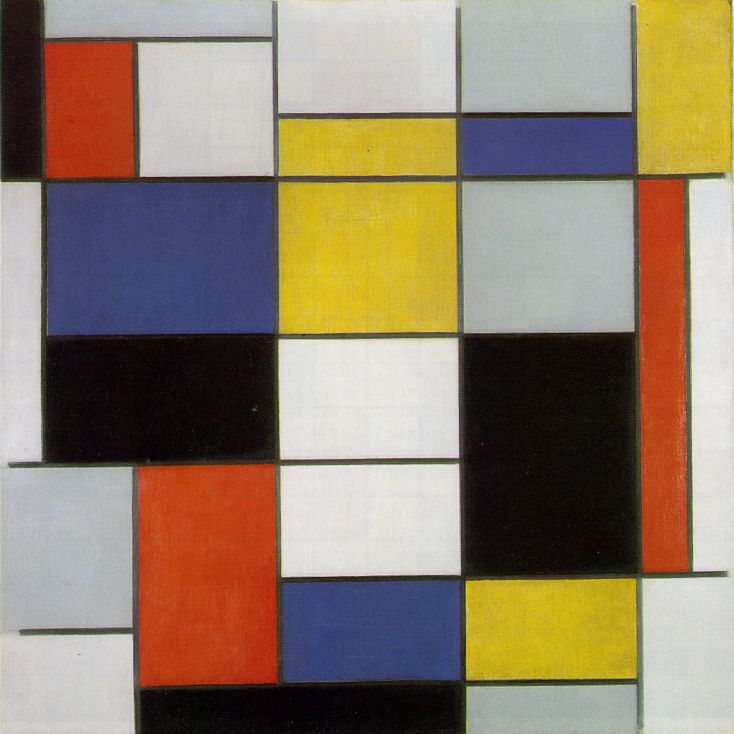 Rhythm
Rhythm is movement in which some elements recur regularly.  Like a dance it will have a flow of objects that will seem to be like the beat of music. Repetition.
Andy Goldsworthy
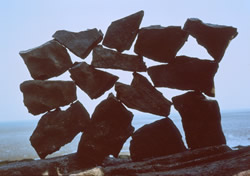 Cy Twombly
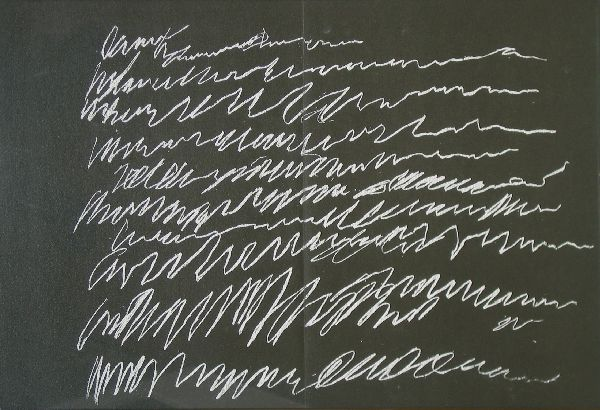 Jasper Johns
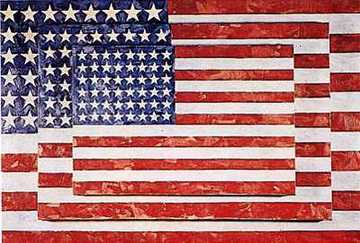 You Decide…
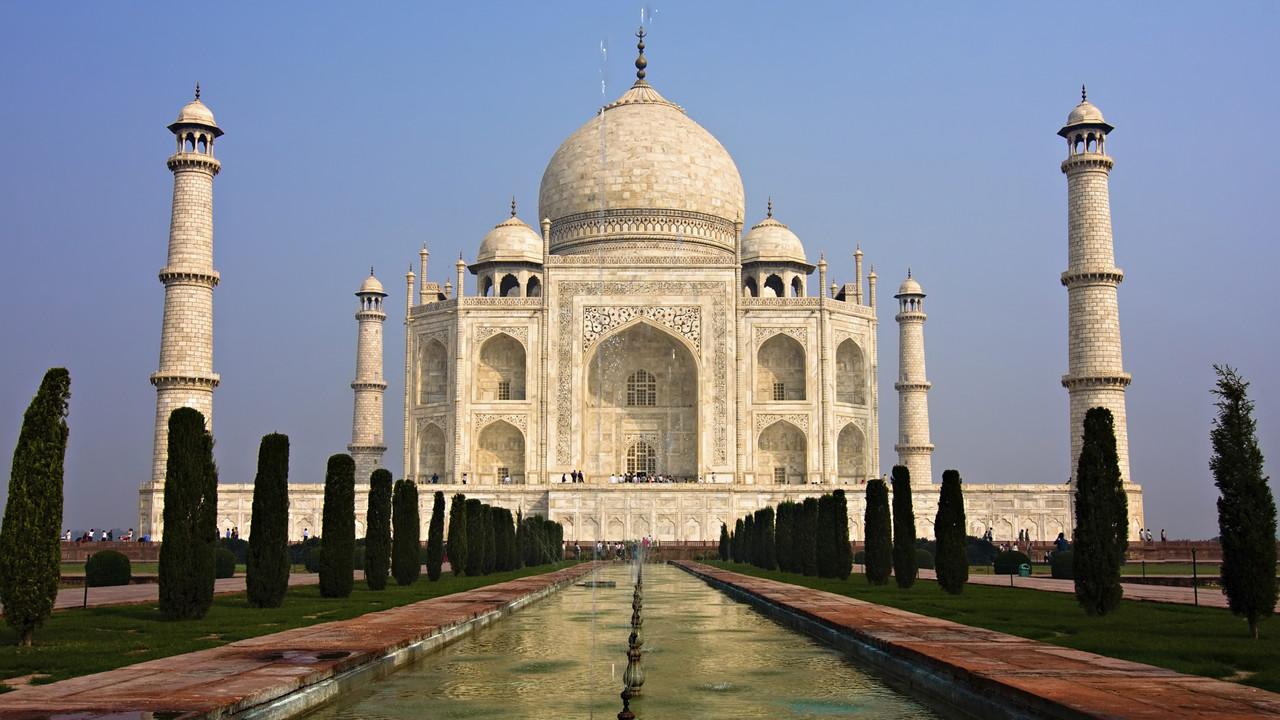 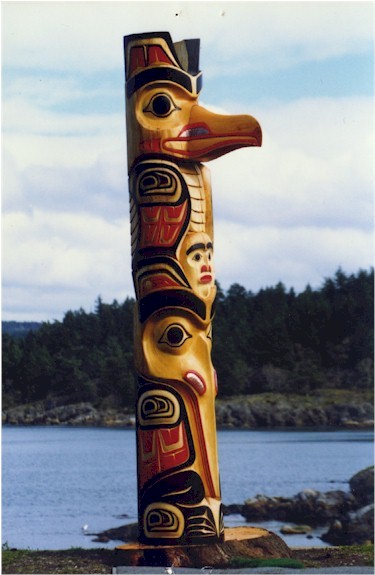 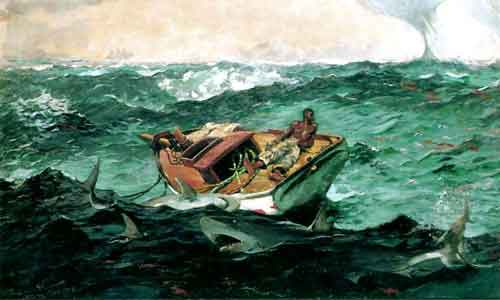 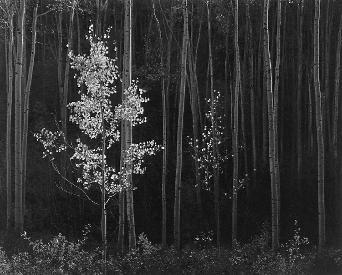 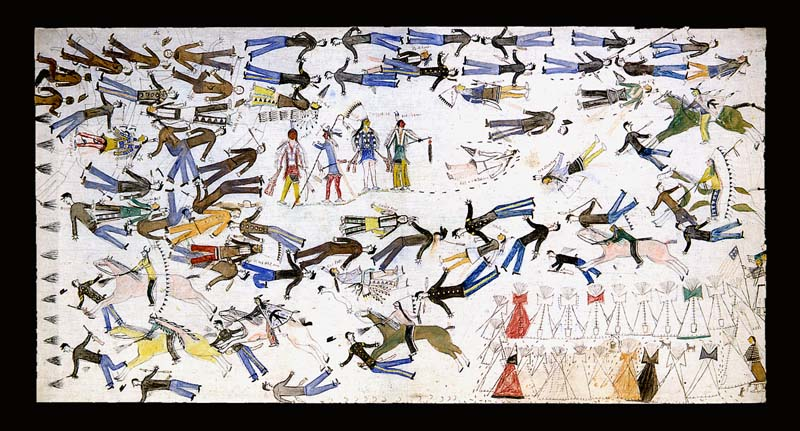 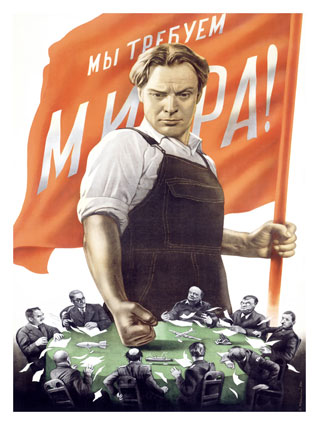 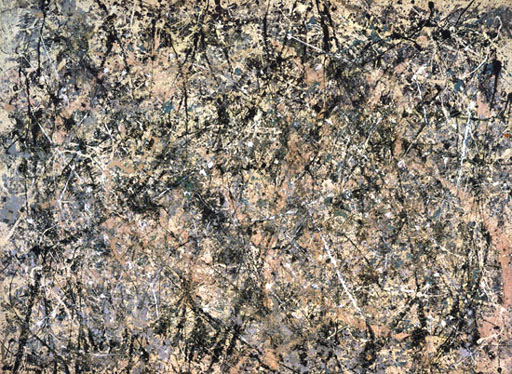 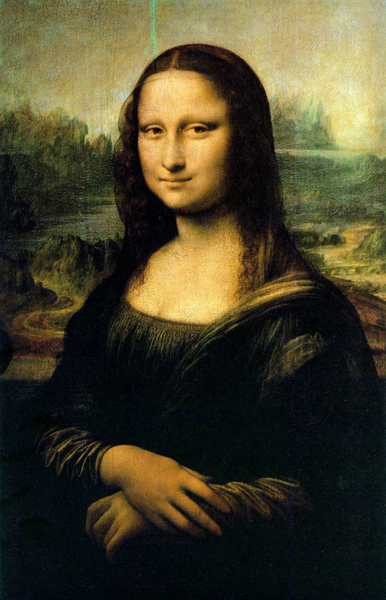 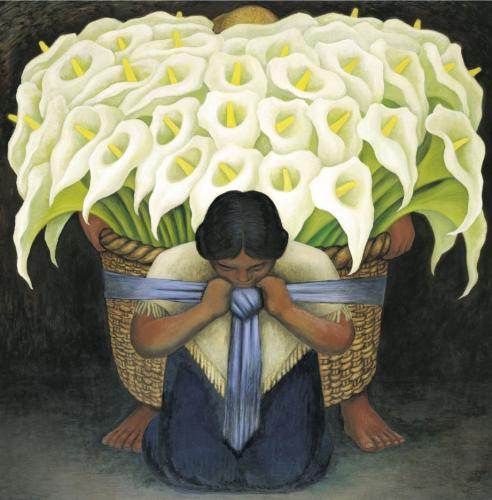 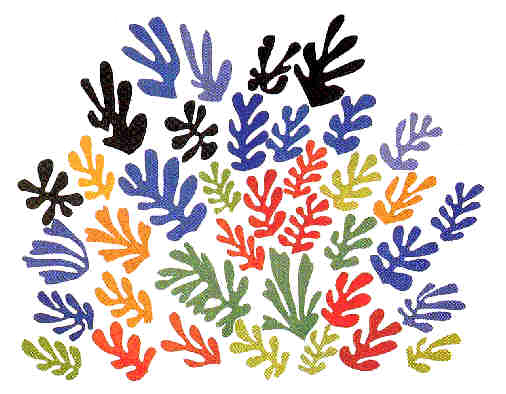 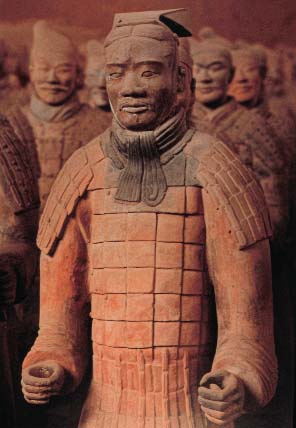 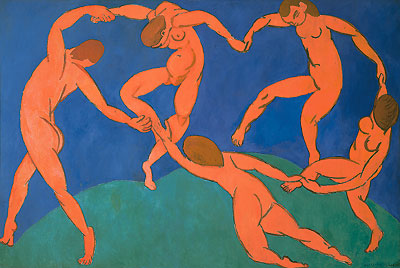